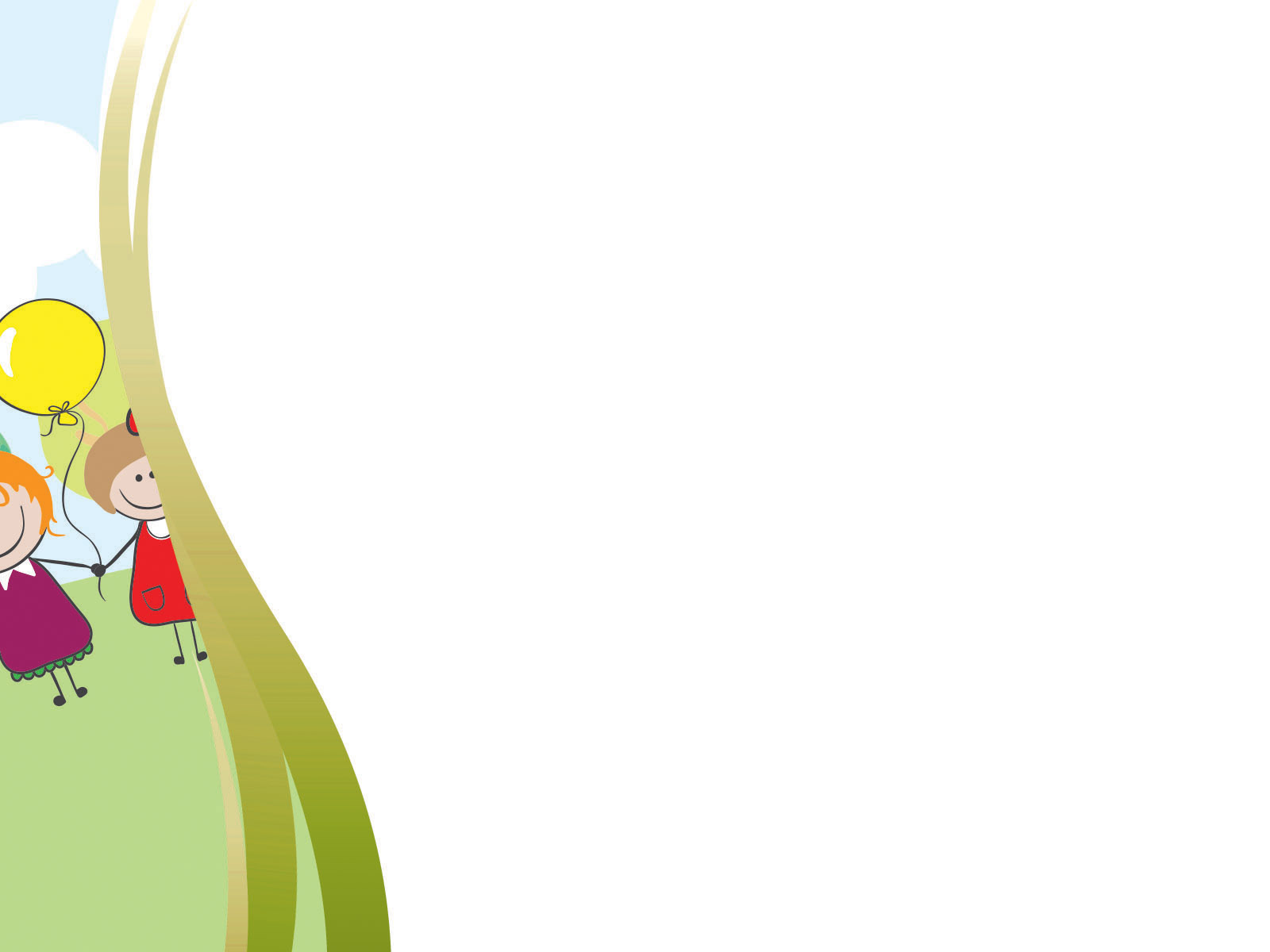 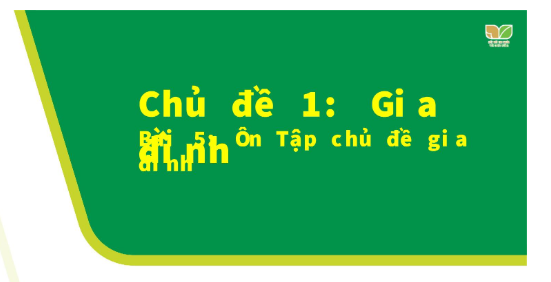 PHÒNG GD & ĐT QUẬN LONG BIÊN
TRƯỜNG TIỂU HỌC VIỆT HƯNG
MÔN TNXH– LỚP 1
Bài 5
Ôn tập chủ đề Gia đình
(tiết 3)
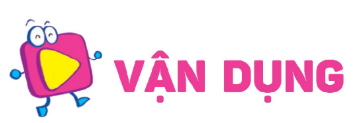 Nói những việc Minh và Hoa đã làm trong các hình dưới đây:
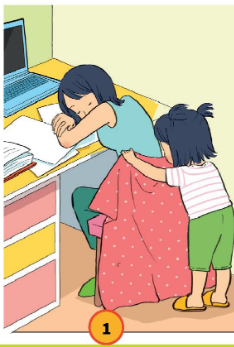 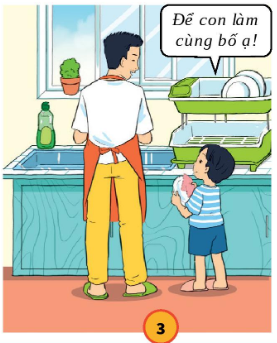 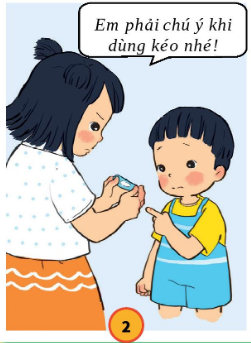 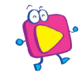 Chia sẻ với bạn những việc em đã làm được để giúp đỡ gia đình:
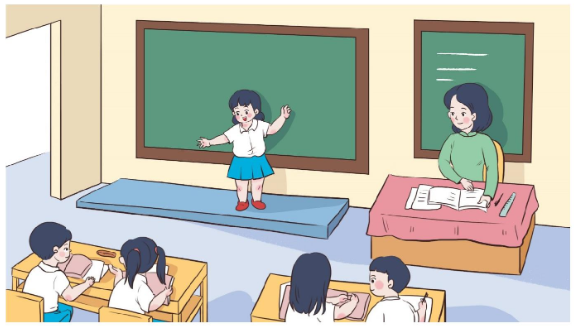 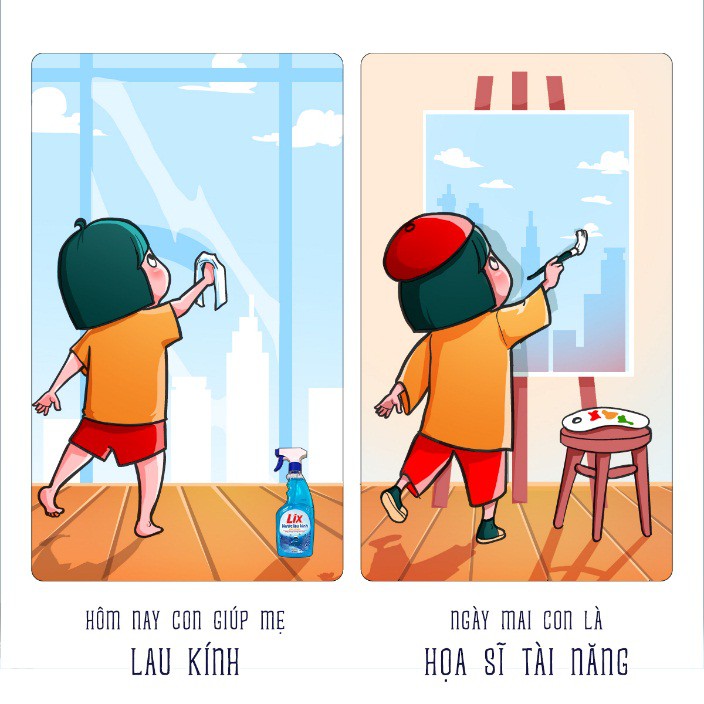 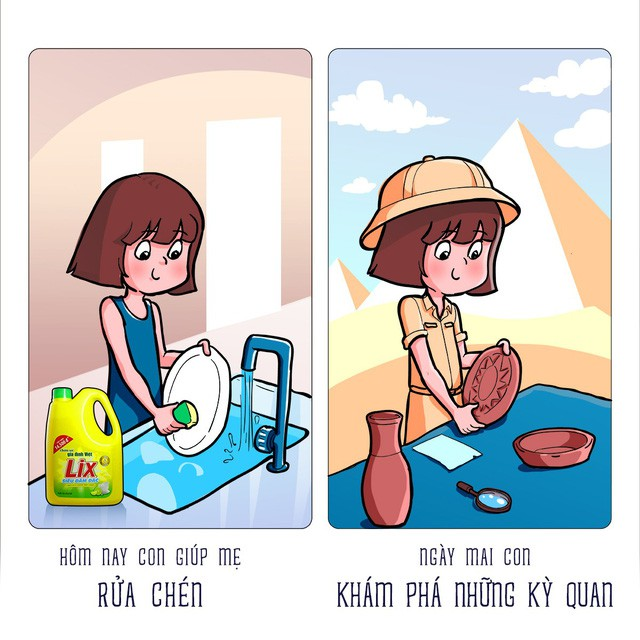 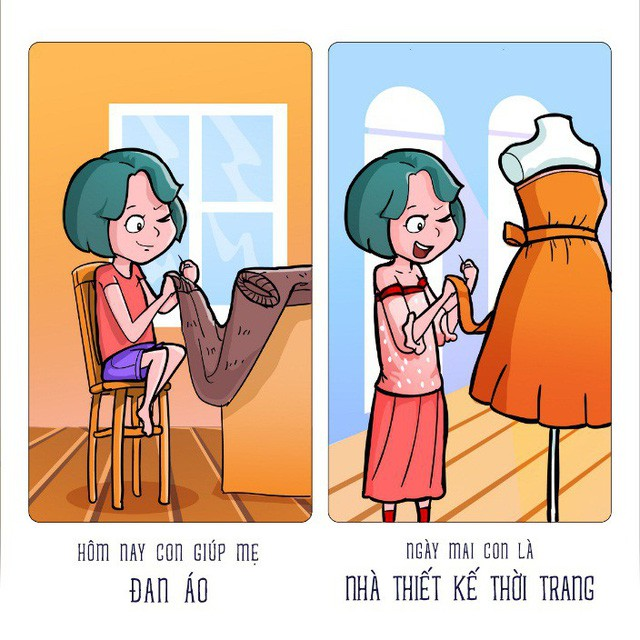 Cùng quan sát một số việc làm chúng mình có thể giúp đỡ ông bà ,bố mẹ nhé!
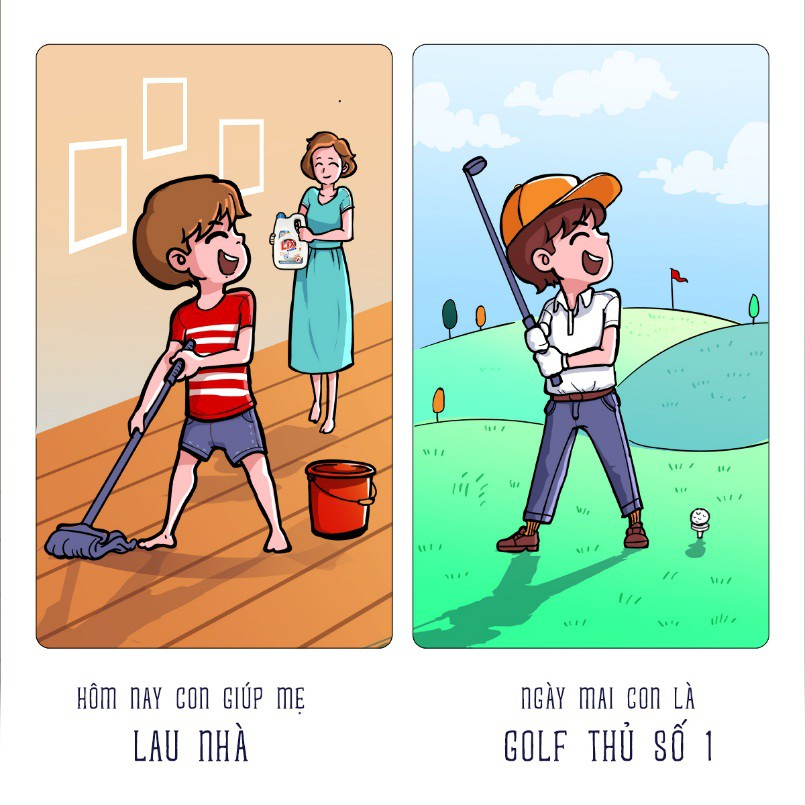 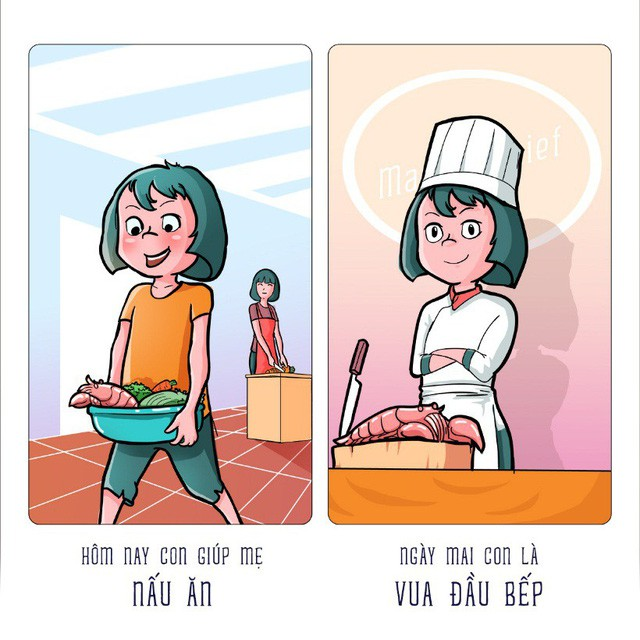 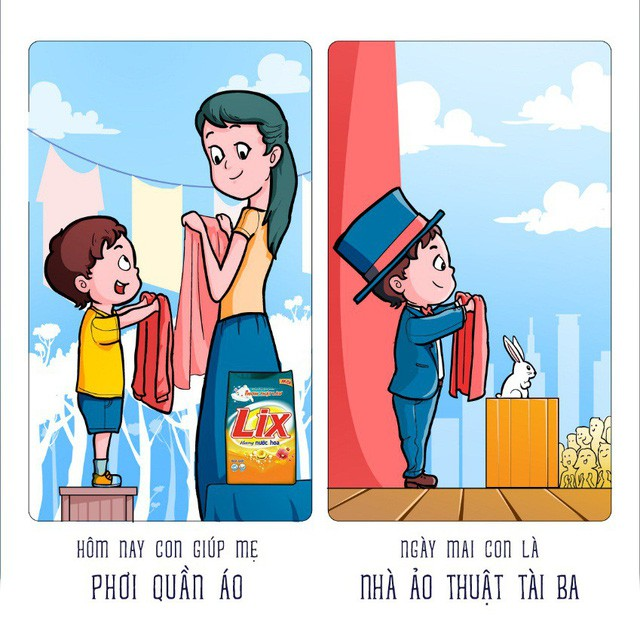 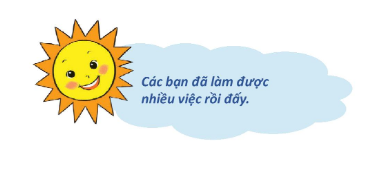 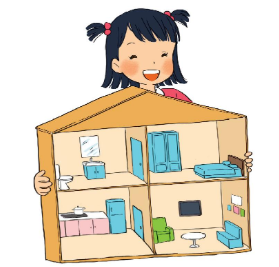